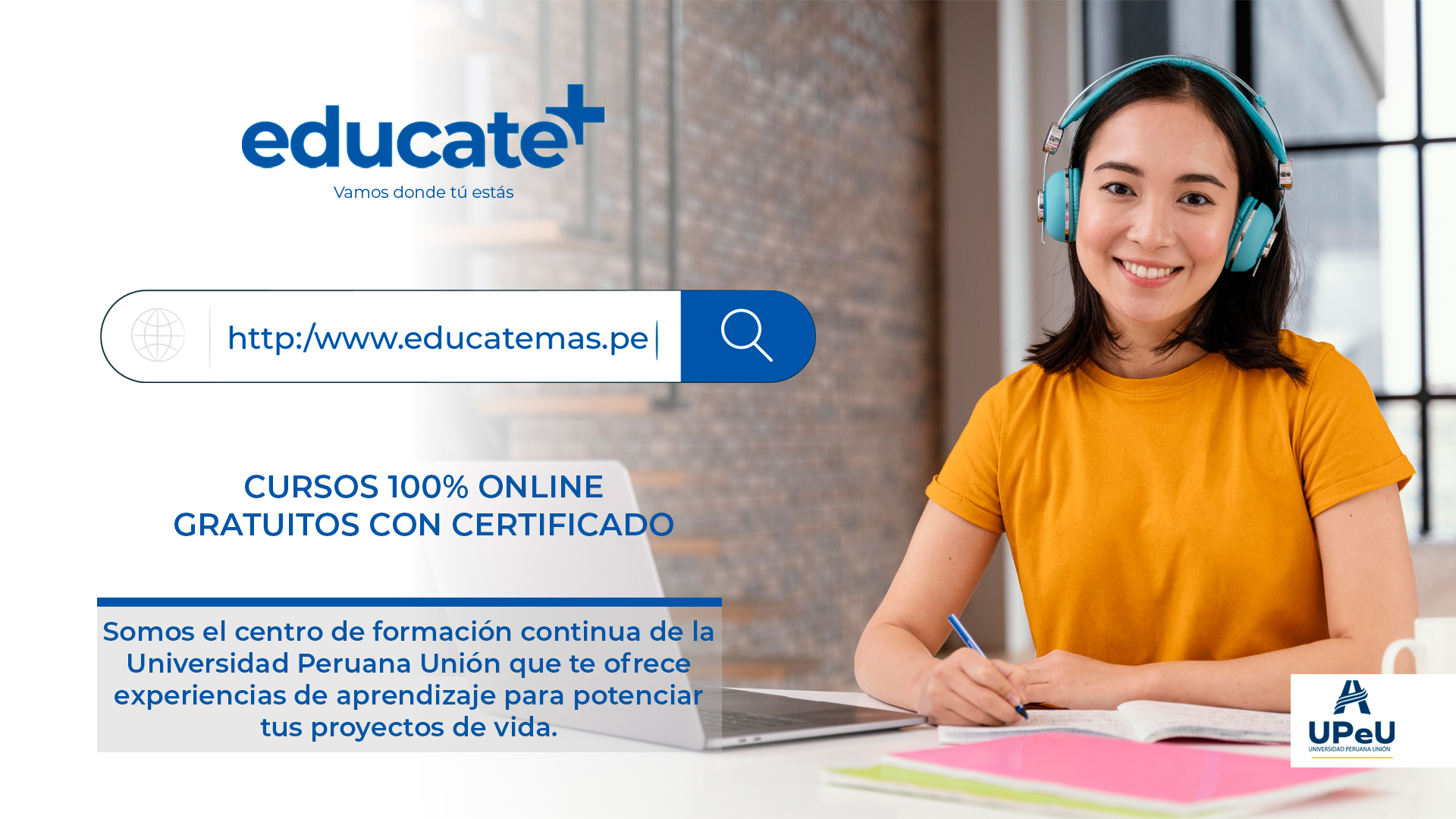 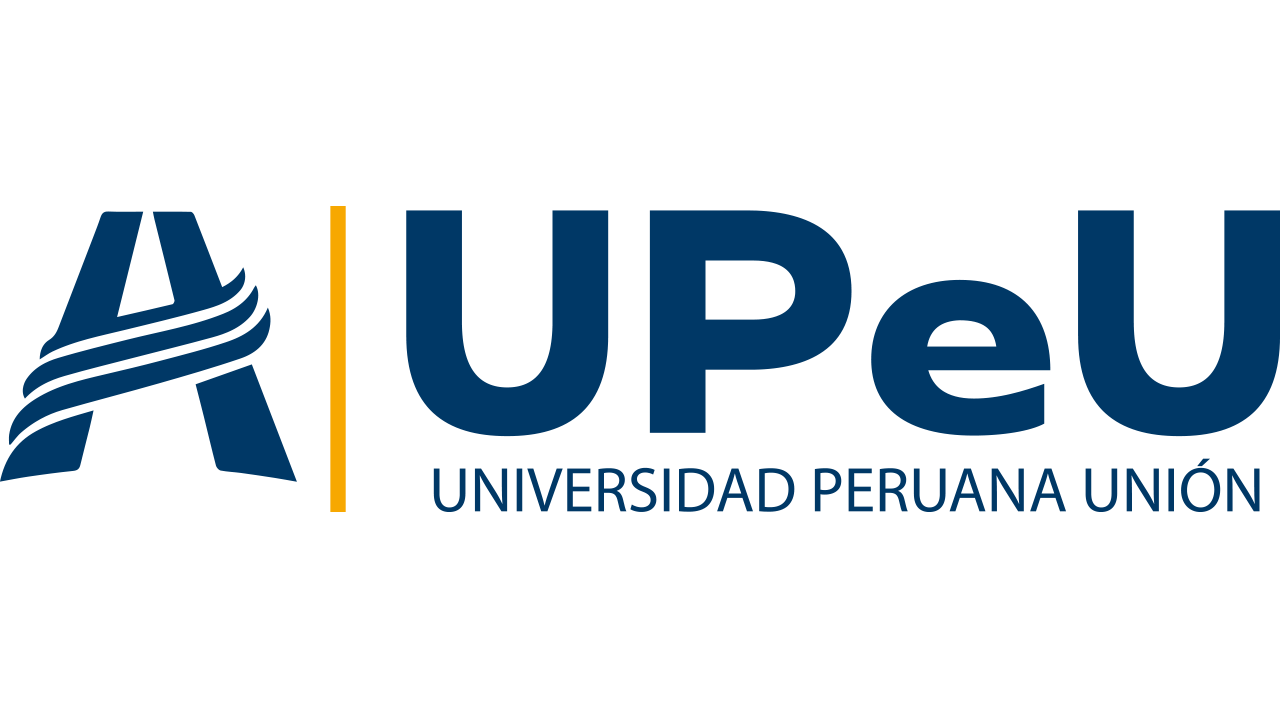 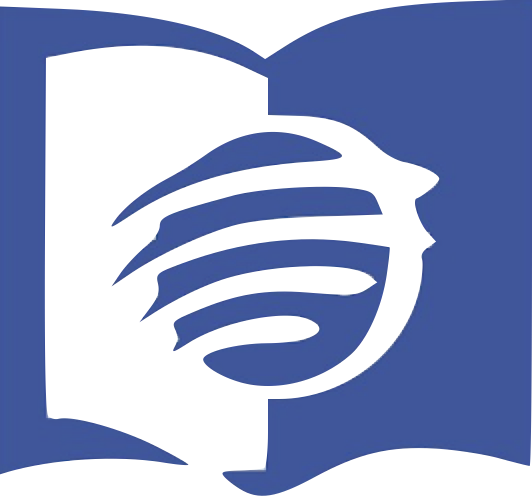 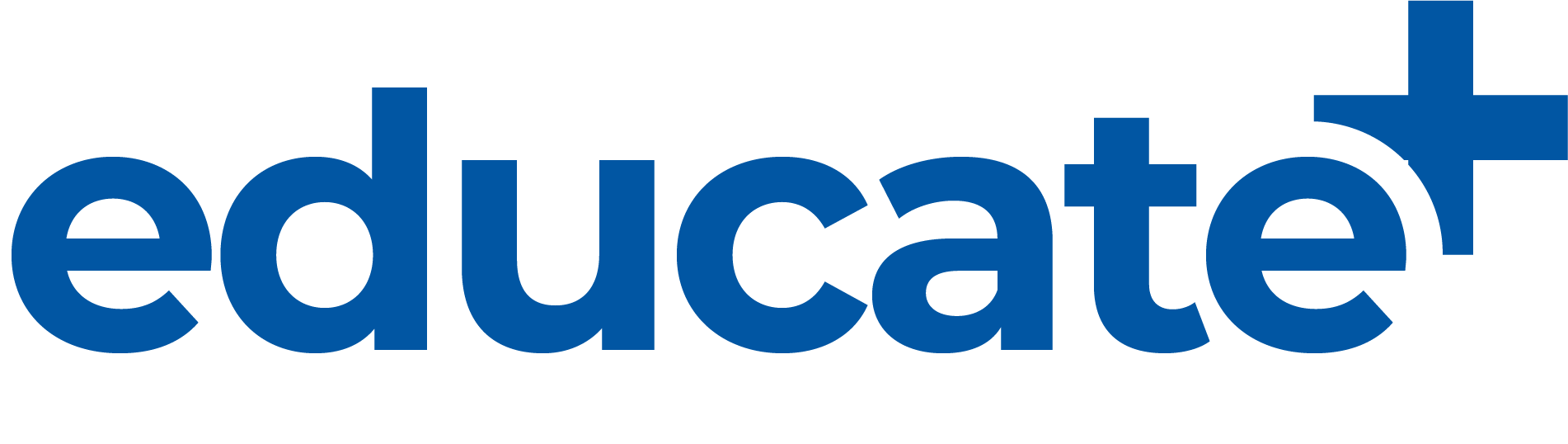 Vamos donde tú estás
ENFOCANDO LA LECCIÓN
https://educatemas.pe
Dr, Tito Goicochea M.
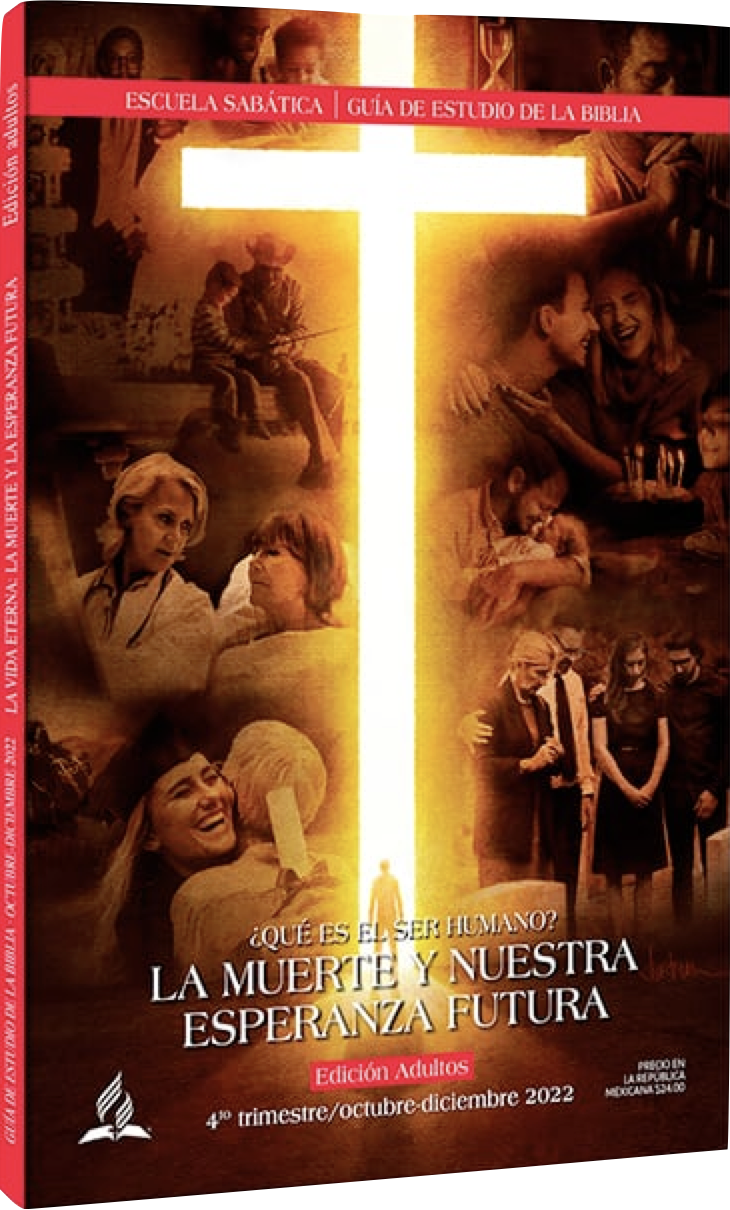 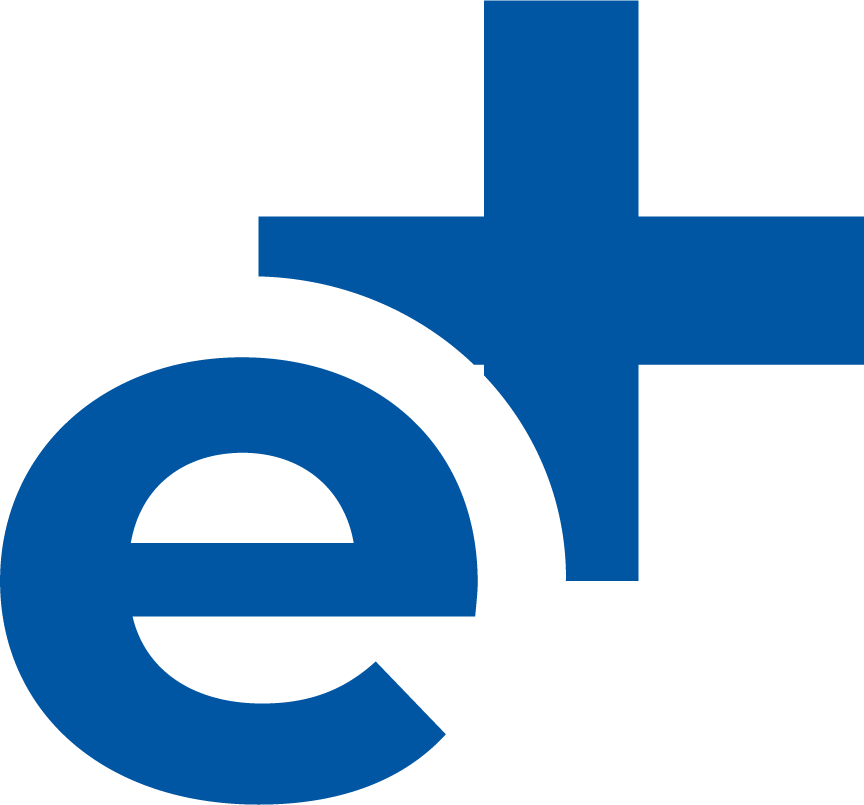 Lección 12
La cosmovisión bíblica
Para el 17 de diciembre del 2022
Dr, Tito Goicochea M.
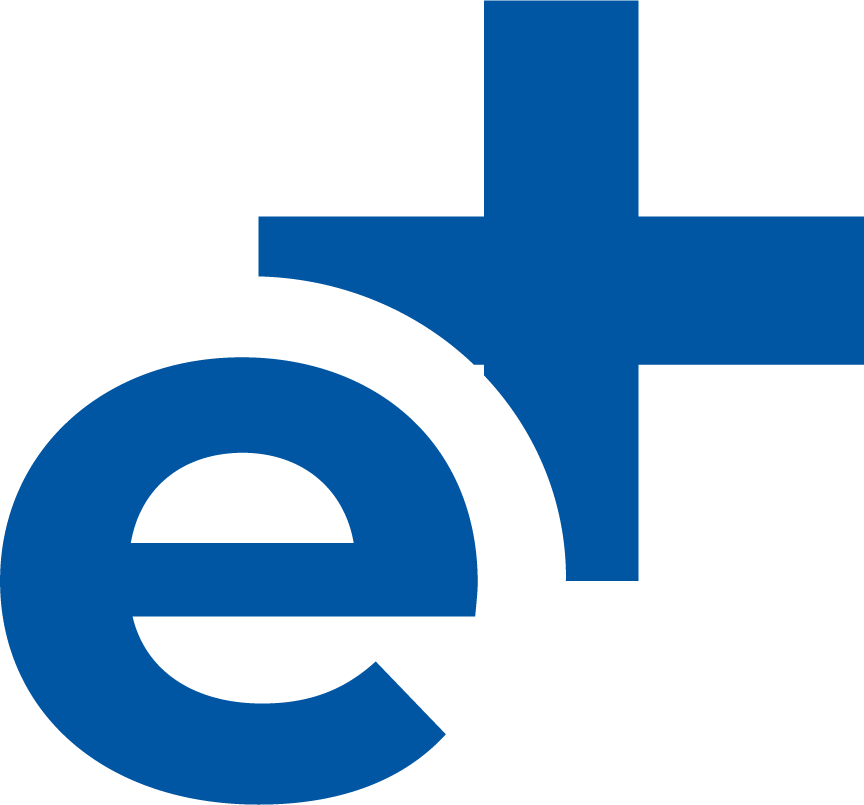 INTRODUCCIÓN:
La cosmovisión bíblica se opone a la filosofía griega del dualismo, que postula que el cuerpo es malo pero el espíritu es bueno. El dualismo afirma que el cuerpo mortal tiene esclavizada al alma eterna, que será liberada al momento de la muerte de cada persona, y a partir de allí vivirá eternamente.

La cosmovisión bíblica de la naturaleza humana es la de la unidad de todos
los aspectos de nuestra existencia; es decir, los aspectos físicos, mentales/intelectuales, emocionales, volitivos, espirituales y sociales, que no existen por separado o independientemente unos de otros. Todo está unido por nuestro Dios creador en una unidad maravillosa e inseparable, y todo necesita ser santificado por Dios (1 Tes. 5:23). Cuando una persona muere, no hay actividad en ninguno de estos aspectos (Ecl. 9:5, 6).
Dr, Tito Goicochea M.
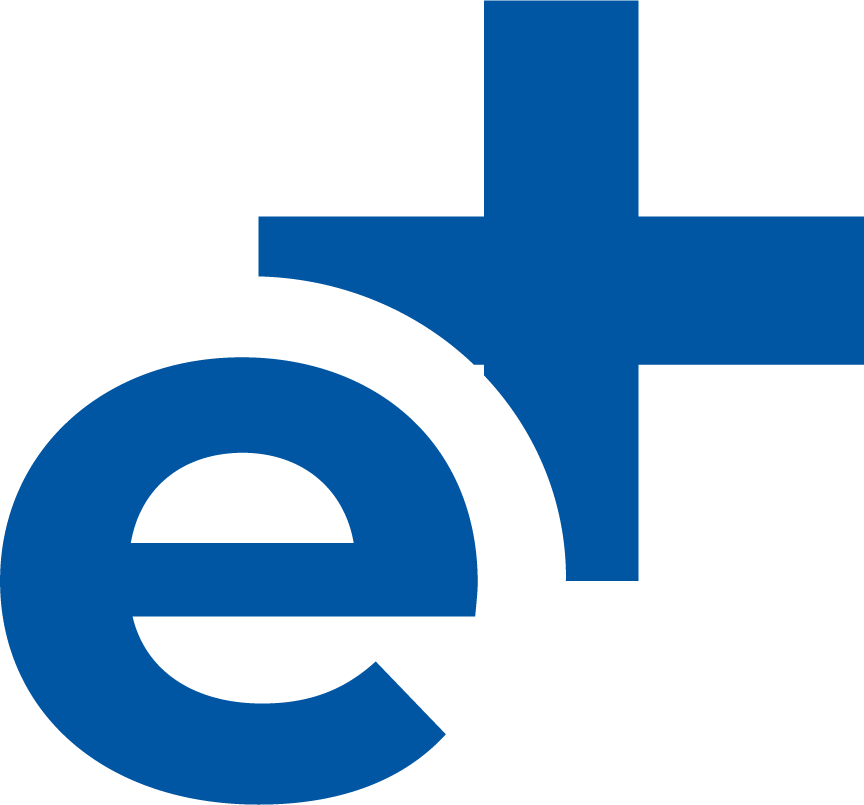 TEMA CENTRAL:
SECCIÓN 1
Nuestro ser es una unidad maravillosa e inseparable creado por Dios y toda esa unidad necesita ser restaurada a la  imagende Dios mediante el Espíritu Santo así estar preparados para la segunda venida de Cristo.
OBJETIVOS:
ENFOCANDO LA LECCIÓN
A.	SABER: Comprender que la cosmovisión bíblica de la naturaleza humana es la unidad de los aspectos físicos, mentales, espirituales, emocionales, volitivos y sociales; que todo esto tiene que ser restaurado con la ayuda del Espíritu Santo y así estar preparado para el advenimiento de Jesús.
B.	SER: Hoy, tomar decisiones de vida eterna porque el mañana no nos pertenece.
C.	HACER:  Ayudar a otras a prepararse para el encuentro con Jesús en su segunda venida.
Lección 12
La cosmovisión bíblica
IDEAS CLAVES:
Texto Clave: “Y el mismo Dios de paz os santifique por completo; y todo vuestro ser, espíritu, alma y cuerpo, sea guardado irreprensible para la venida de nuestro Señor Jesucristo” (1 Tes. 5:23).
RESTAURACIÓN DE TODO NUESTRO SER  (Lc. 2:52, 1 Cor. 3:16, 17; 6:19, 29; 10:31; 2:16; Rom. 12:2; Fil. 4:8; Col. 3:2).
2. RESTAURACIÓN MEDIANTE EL ESPÍRITU SANTO        
    ( Rom. 5:5; Jn 16: 13; Hech.1:8; 8:4 - 24).
3. RESTAURACIÓN PARA EL ADVENIMIENTO DE JESÚS
    ( 2  Ped. 3:14; 1 Jn. 3:1-3; Sal. 95:7 y 8; Heb. 3:7, 8, 15; 4:7).
Dr, Tito Goicochea M.
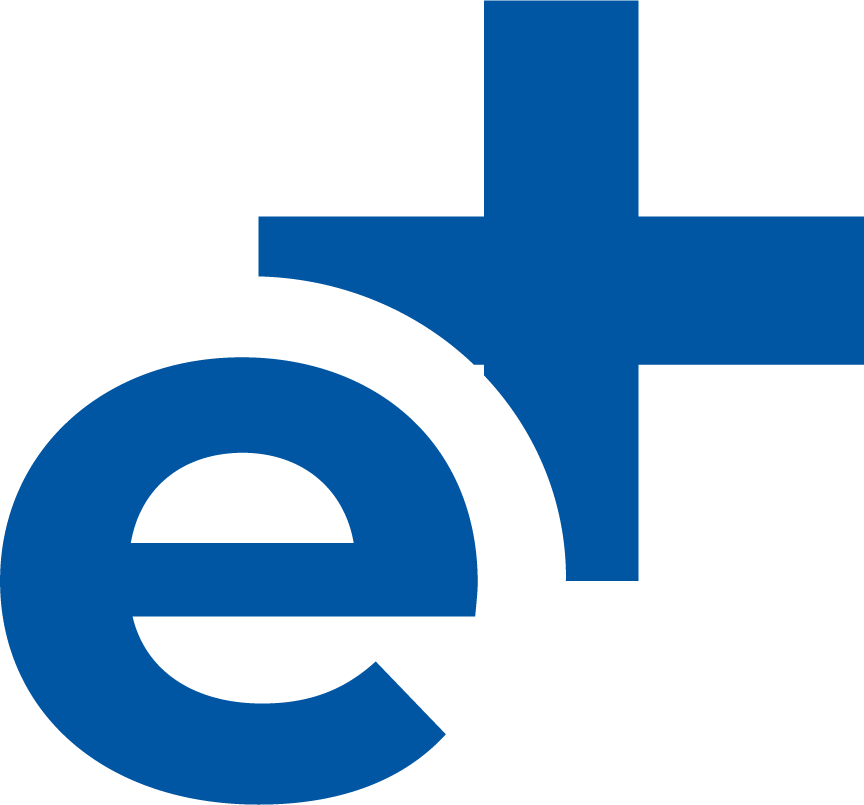 SECCIÓN 2
DESARROLLO DE LA LECCIÓN CON EL CICLO DE APRENDIZAJE: MOTIVA, EXPLORA, APLICA Y CREA
Dr, Tito Goicochea M.
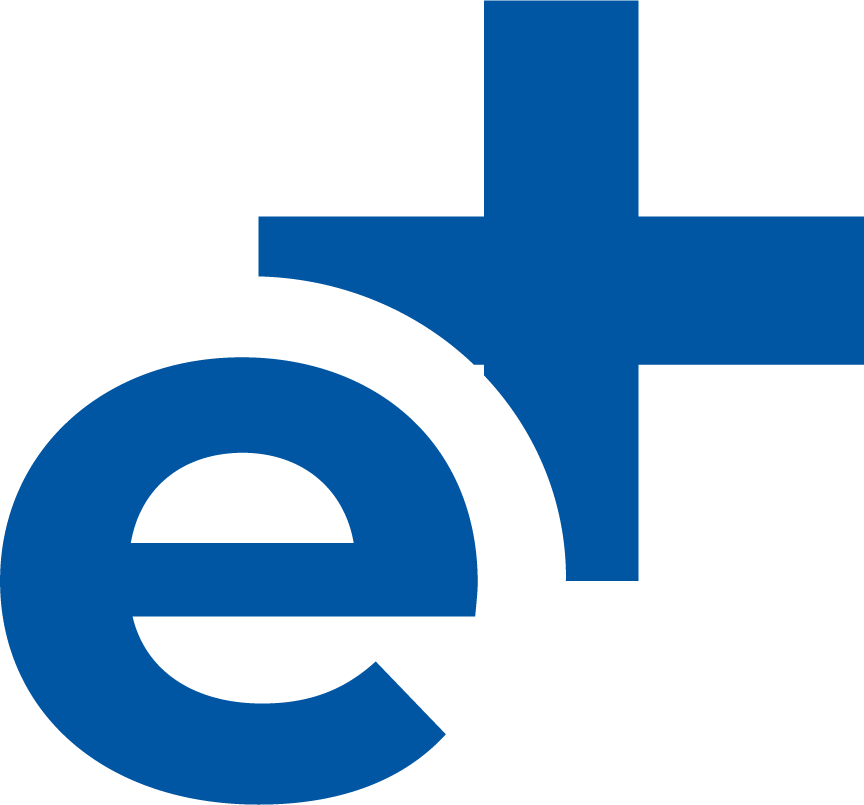 ¿Cómo captar el interés de los estudiantes al estudio de la semana?
¿Cuál es el peligro de apartar la mirada de Dios y pensar en las cosas mundanas y carnales?
MOTIVA
¿Qué aspecto o aspectos de nuestra vida deben ser restauradas para encontrarnos con Jesús en su segunda venida?
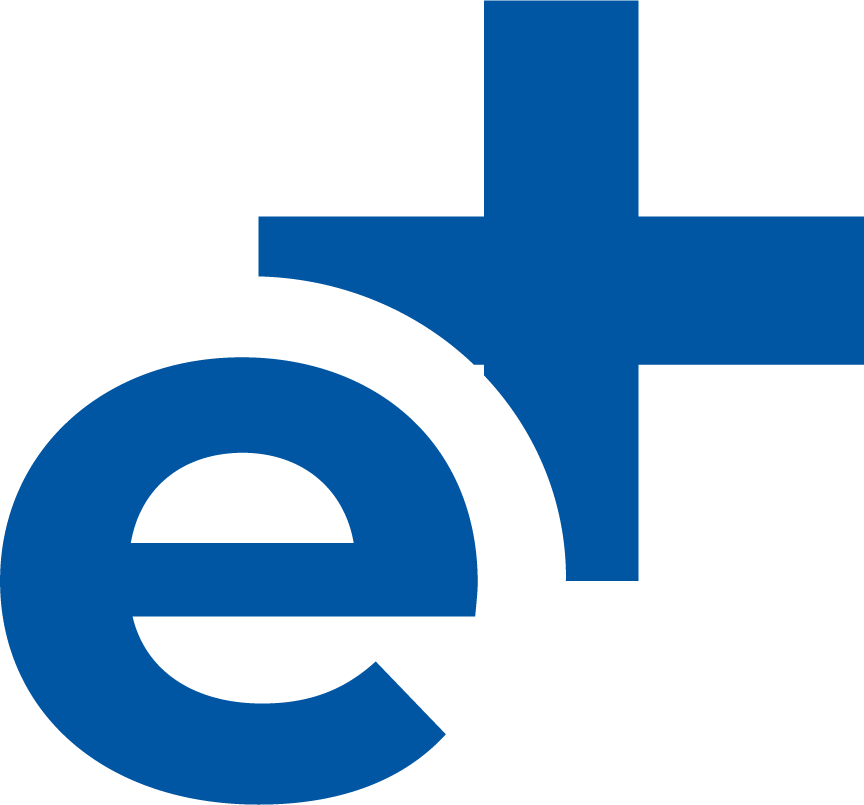 RESTAURACIÓN DE TODO NUESTRO SER  (Lc. 2:52, 1 Cor. 3:16, 17; 6:19, 29; 10:31; 2:16; Rom. 12:2; Fil. 4:8; Col. 3:2).
1
El Modelo de Jesús: “Jesús crecía en sabiduría [mental] y en estatura [física], y en gracia para con Dios [espiritual] y los hombres [social]”. (Lc. 2:52).
Mental/intelectual/emocionales/volitivos: Restaurar nuestra mente significa que nuestra mente debe transformarse a la mente de Jesús: 1 Cor. 2:16; Rom. 12:2; Fil. 4:8; Col. 3:2). El corazón simboliza el centro de las emociones, un lugar donde decidimos las cosas, donde sentimos y donde pensamos. Representa nuestra vida interior, la vida profunda de nuestros motivos, metas y deseos (Jer. 31:33; Ez. 36:27)
Físico: Un deber religioso es restaurar nuestro cuerpo: 1 Cor. 3:16, 17; 6:19, 29; 10:31.
Espiritual: el apóstol Pablo contrasta claramente la vida según la carne y la vida según el Espíritu (Rom. 8:4-6).
Social: para restaurarnos socialmente necesitamos cultivar relaciones significativas con otras personas y servirnos mutuamente como lo hizo Cristo (Mat. 20:28).
Restauración de todo el ser: Porque la obra de la redención es restaurar en el hombre la imagen de su Hacedor; es restituirlo a la perfección con que fue creado; es promover el desarrollo del cuerpo, la mente y el alma.
EXPLORA
¿Cuáles son las ideas principales de cada IDEA CLAVE del estudio de la semana?
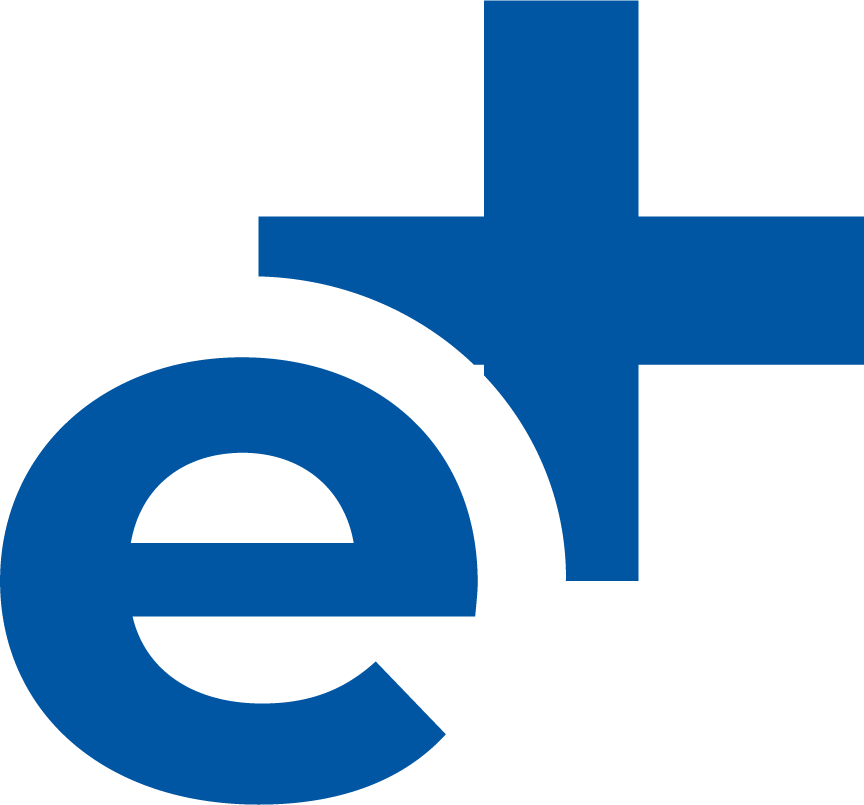 RESTAURACIÓN MEDIANTE EL ESPÍRITU SANTO ( Rom. 5:5; Jn 16: 13; Hech.1:8; 8:4 - 24).
2
El Espíritu Santo es el poderoso Agente de Dios que derrama el amor divino en nuestro corazón (Rom. 5:5).
El Espíritu Santo nos conduce a una verdadera experiencia salvífica (Juan 16:7-11).
El Espíritu Santo nos guía a toda la verdad (Juan 16:13).
El mismo Espíritu Santo que nos guía a toda la verdad también nos da poder para guiar a otros a esa maravillosa verdad (Mat. 28:18-20; Hech. 1:8).
Por ende, cada mañana debemos arrodillarnos ante Dios y renovar nuestros votos de consagración a él. Si hacemos esto, él nos concederá la presencia de su Espíritu, con su poder vivificante y santificador.
Es decir, solo al procurar vivir como debemos, mediante el poder divino, estaremos dispuestos a recibir ese poder del Espíritu Santo en nuestra vida, que Dios nos promete.
EXPLORA
¿Cuáles son las ideas principales de cada IDEA CLAVE del estudio de la semana?
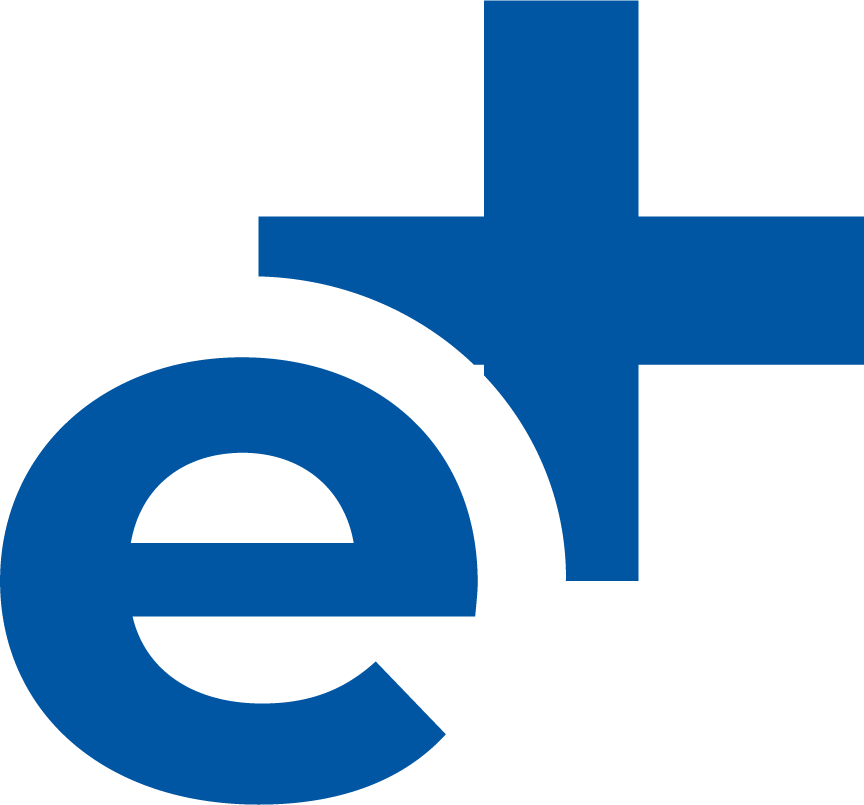 RESTAURACIÓN PARA EL ADVENIMIENTO DE JESÚS (2  Ped. 3:14; 1 Jn. 3:1-3; Sal. 95:7 y 8; Heb. 3:7, 8, 15; 4:7).
3
Satanás hace un gran esfuerzo para distraernos de lo que realmente importa en esta vida.
Lee 2 Pedro 3:14 y 1 Juan 3:1 al 3. ¿Qué diferencia ves entre prepararnos para la Segunda Venida y estar listos para ese glorioso evento?
Lee Salmo 95:7 y 8; y Hebreos 3:7, 8, 15 y 4:7. ¿Qué nos dicen estos versículos acerca de estar listos ya mismo?
Desde la perspectiva bíblica, el tiempo de la salvación es siempre “hoy”, nunca mañana.
Desde esta perspectiva, podemos decir que cada día de nuestra vida es nuestra vida en miniatura. Entonces, por la gracia de Dios, debemos hacer planes a futuro, pero debemos vivir cada día preparados para el regreso de Jesús, especialmente porque, dadas las contingencias de esta vida, hoy podría ser nuestro último día.
EXPLORA
¿Cuáles son las ideas principales de cada IDEA CLAVE del estudio de la semana?
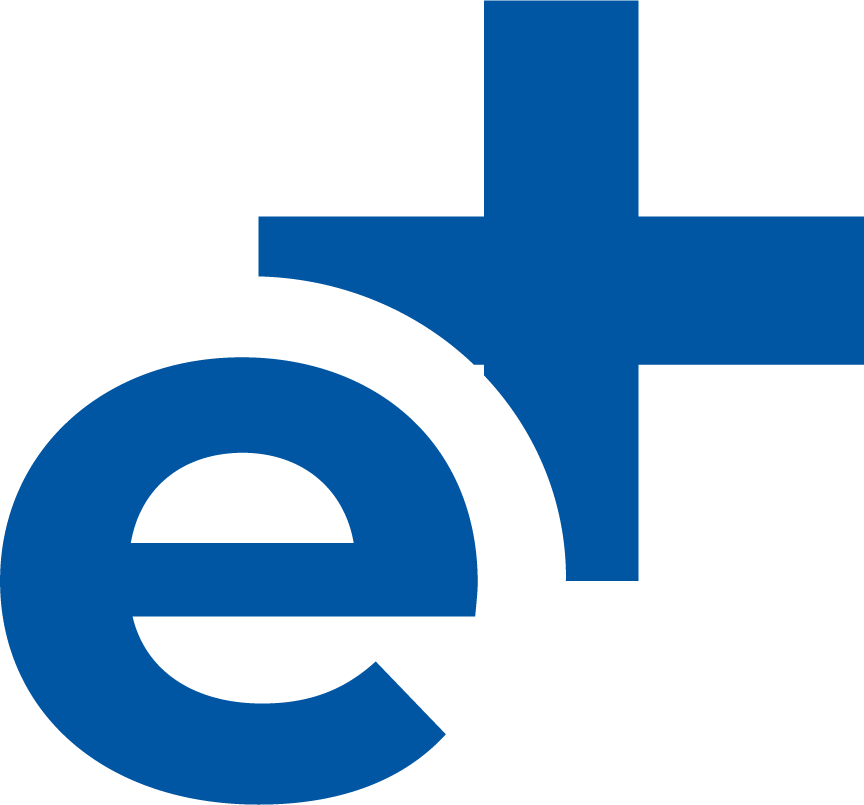 PARA REFLEXIONAR
¿Cómo puedes hoy estar listo para el regreso de Jesús si él regresara hoy?
“Vivan la vida de fe día tras día. No se vuelvan ansiosos ni se aflijan por el tiempo de angustia, para no tener un tiempo de angustia por anticipado. No sigan pensando: ‘Me temo que no resistiré en el gran día de la prueba’. Deben vivir para el presente, solo para este día. El mañana no es suyo. Hoy deben asegurar la victoria sobre el yo. Hoy deben vivir una vida de oración. Hoy deben pelear la buena batalla de la fe. Hoy deben creer que Dios los bendice. Y, a medida que obtengan la victoria sobre las tinieblas y la incredulidad, satisfarán los requerimientos del Maestro y llegarán a ser una bendición para quienes los rodean” (Signs of the Times, 20/10/1887).
APLICA
De lo estudiado esta semana, ¿Qué lecciones obetenemos para nuestra vida?
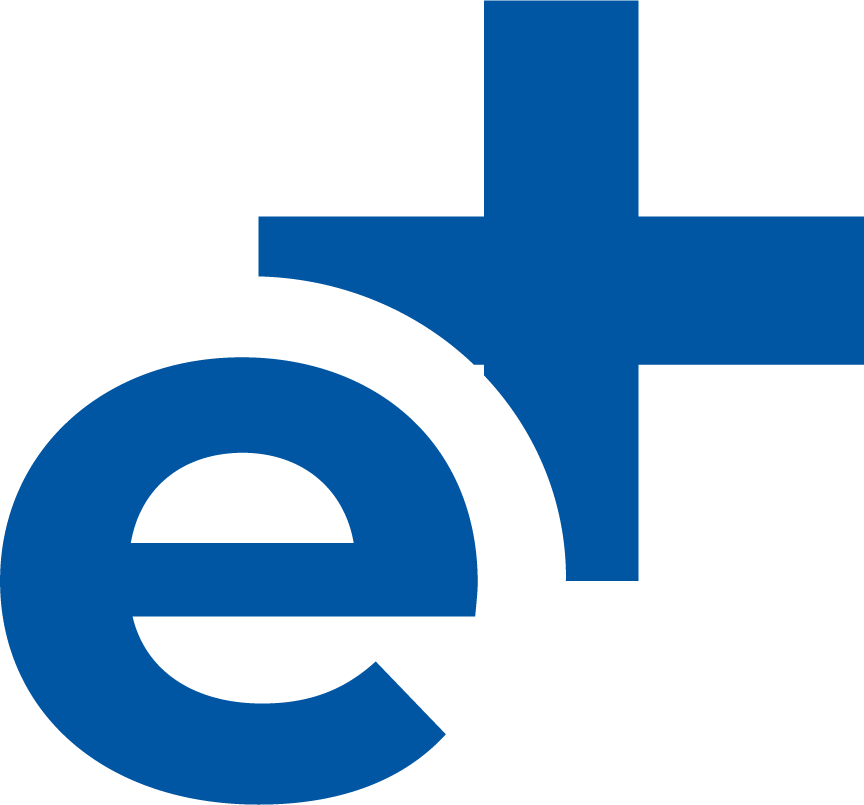 ¿Cómo puedes ayudar a otros a ser restaurado integralmente?
CREA
“El Señor viene pronto, y debemos estar preparados para salir a su encuentro
en paz. Resolvamos hacer todo lo que podamos para impartir luz a los que
nos rodean” (SVC 259).
¿Cómo compartiremos lo aprendido con otras personas?
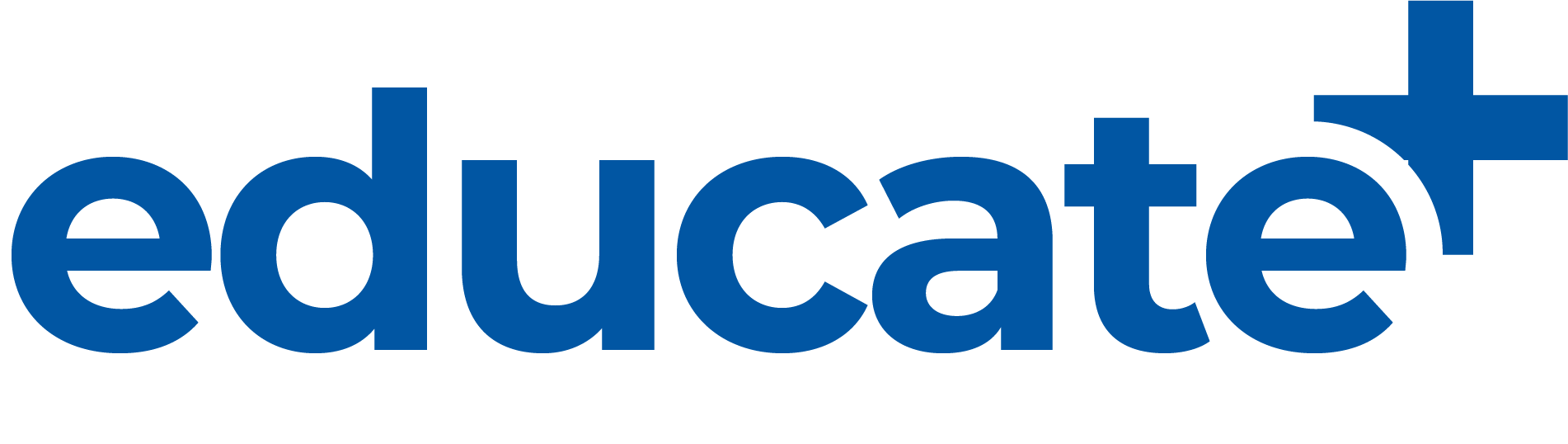 Vamos donde tú estás
https://educatemas.pe